আজকের পাঠে সবাইকে স্বাগতম
01
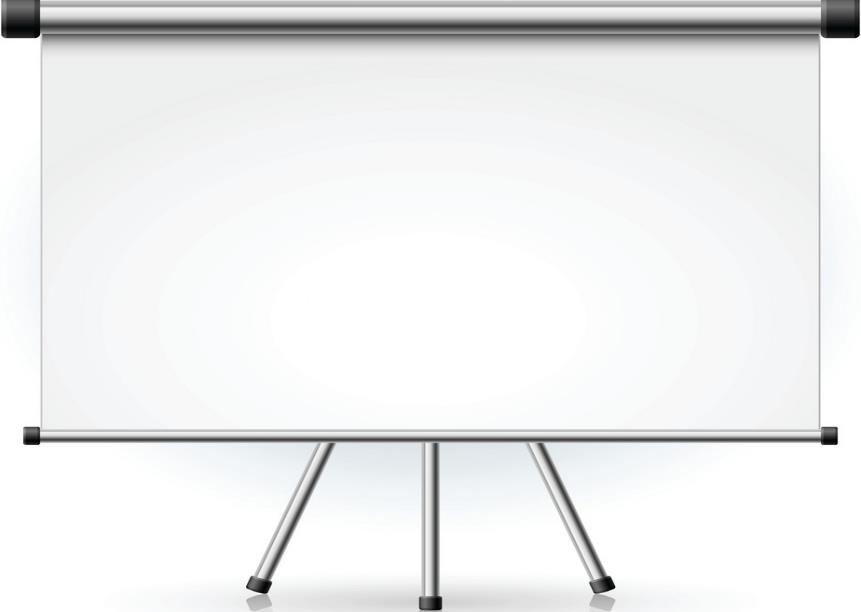 02
পরিচিতি
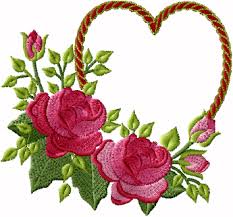 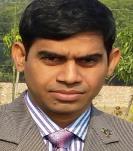 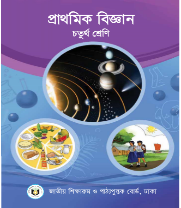 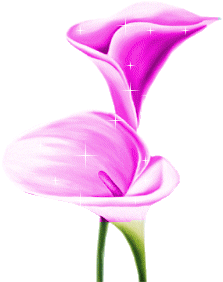 শ্রেনীঃ চতুর্থ   
বিষয়ঃ প্রাথমিক বিজ্ঞানঅধ্যায়ঃ ৮ (মহাবিশ্ব)পাঠ শিরোনামঃ সৌরজগৎ 
পাঠ্যাংশঃ সূর্য এবং তার চারদিকে…… ইউরেনাস এবং নেপচুন।  
সময়ঃ ৪৫ মিনিট
তারিখঃ ০৫/১১/২০১৯ ইং
আবুল কালাম আজাদ
          সহকারী শিক্ষক 
নাসিরাবাদ দুলাহার সরকারি প্রাথমিক বিদ্যালয়,        নাচোল , চাঁপাইনবাবগঞ্জ।  
  মোবাইলঃ ০১৭১৭-৫৪৮০২০ 
ইমেইলঃ azad548020@gmail.com
03
ভিডিওটিতে তোমরা কী দেখতে পেলে?
সূর্য ও তার চারপাশে ঘূর্ণায়মান এসব বস্তুকণা নিয়ে কী গঠিত?
চলো একটি ভিডিও দেখি !
স্যার , সৌরজগৎ !
বিভিন্ন বস্তুকণা
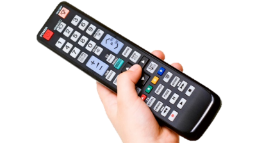 নিচের চিত্রে কী দেখতে পাচ্ছ?
04
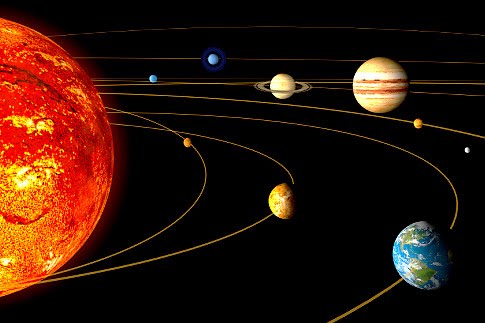 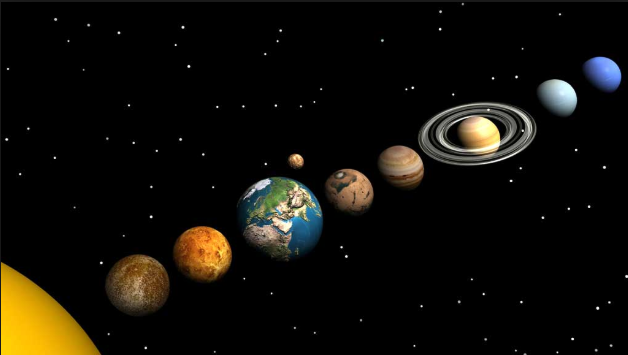 সৌরজগতের বিভিন্ন গ্রহ , উপগ্রহ ইত্যাদি।
05
আজ আমরা সৌরজগৎ কী তা পড়ব বা সৌরজগৎ সম্পর্কে জানব।
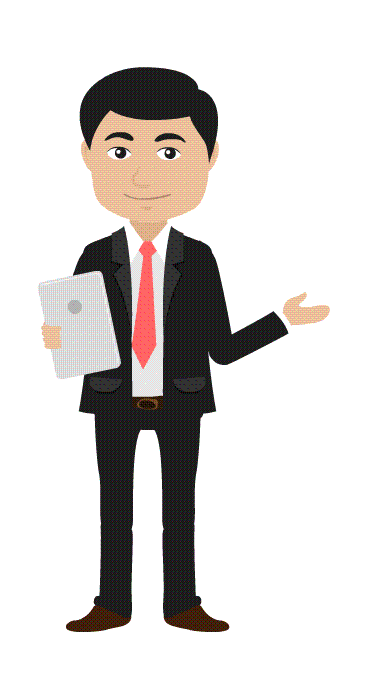 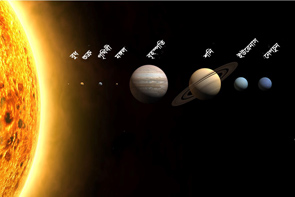 সৌরজগৎ
06
শিখনফল
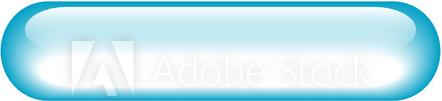 এই পাঠ শেষে শিক্ষার্থীরা…
12.1.1 সৌরজগতের মৌলিক গঠন চিত্রসহ ব্যাখ্যা করতে পারবে।
সৌরজতের কেন্দ্রে কী আছে?
ছবিতে  তোমরা কী কী দেখতে পাচ্ছ?
সৌরজগৎ কী?
07
মহাবিশ্বের যে বিশালাকার বস্তুগলো সূর্যকে কেন্দ্র করে ঘুরছে তাকে কী বলে?
গ্রহের চারিদিকে যে বস্তুগুলো ঘুরছে তাকে কী বলে?
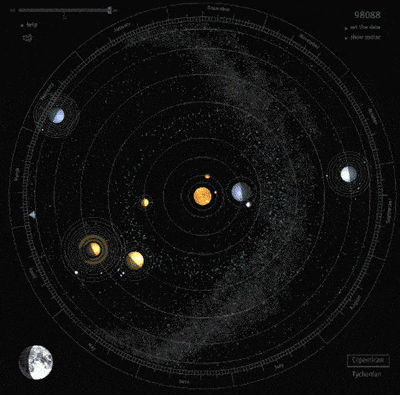 সূর্য
পৃথিবী
চাঁদ
সূর্য এবং তার চারদিকে ঘুর্ণায়মান গ্রহ , উপগ্রহ , গ্রহাণু , ধুমকেতু , ধূলিকণা ও গ্যাস নিয়ে সৌরজগৎ গঠিত হয়।
উপগ্রহ
সৌরজগৎ
গ্রহ
সূর্য
08
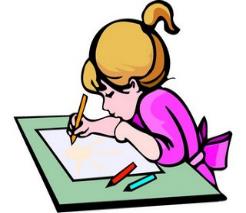 একক কাজ
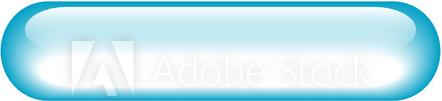 সূর্য
সৌরজগৎ কী নিয়ে গঠিত?
সূর্য কী?
নিচের চিত্রে কী দেখতে পাচ্ছ?
09
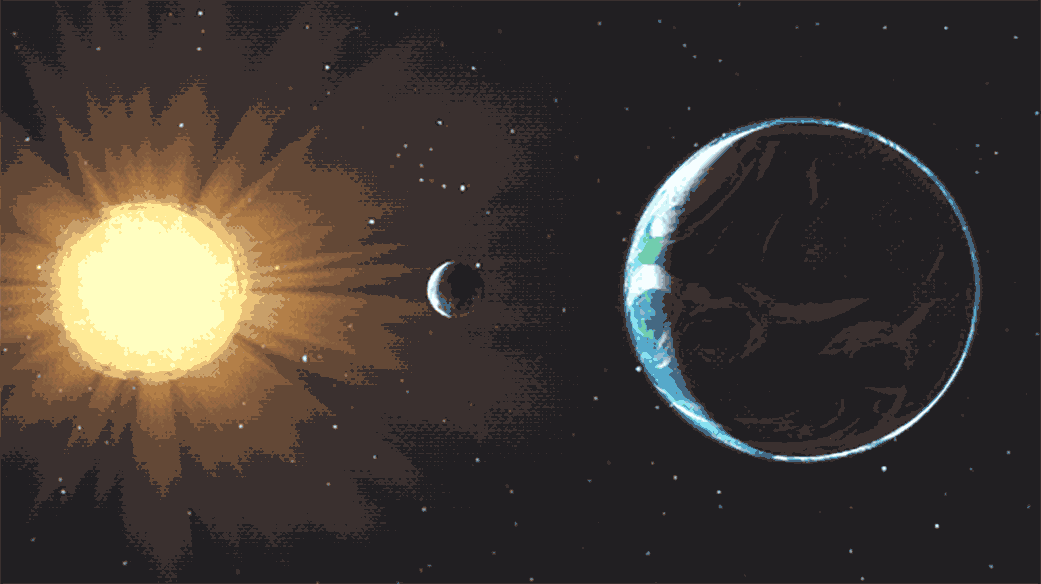 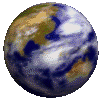 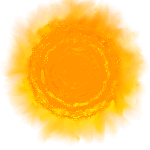 সূর্য হচ্ছে জ্বলন্ত গ্যাসের একটি বিশাল পিন্ড, যার নিজস্ব আলো ,তাপ এবং অন্যান্য শক্তি আছে।
পৃথিবী সূর্যকে কেন্দ্র করে ঘুরছে।
ছবিতে  তোমরা কী দেখতে পাচ্ছ?
পৃথিবী কী?
10
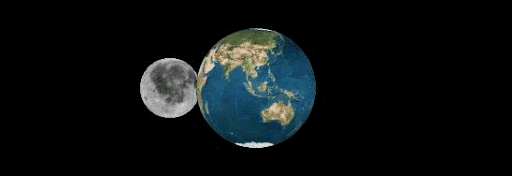 আমাদের পৃথিবী সৌরজগতের একটি গ্রহ। চাঁদ পৃথিবীর একমাত্র উপগ্রহ।
পৃথিবীর চারদিকে চাঁদ ঘুরছে।
সৌরজগতের গ্রহ কয়টি?
নিচের চিত্রে কী দেখতে পাচ্ছ?
11
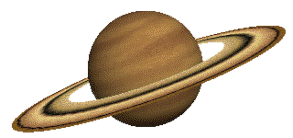 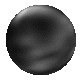 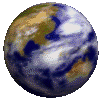 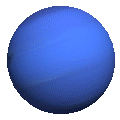 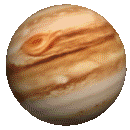 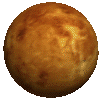 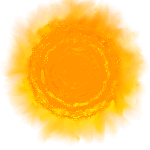 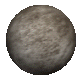 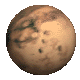 ৮ টি
পৃথিবী এবং অন্যান্য গ্রহসমূহ সূর্যকে আবর্তন করে ঘুরছে।
সূর্যের নিকটতম ও দূরবর্তী গ্রহ কোনটি?
নিচের চিত্রে কী দেখতে পাচ্ছ?
12
সবচেয়ে দূরের গ্রহ
সবচেয়ে কাছের গ্রহ
নেপচুন
মঙ্গল
শুক্র
শনি
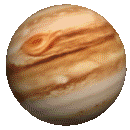 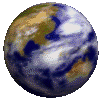 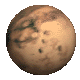 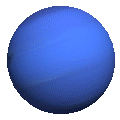 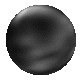 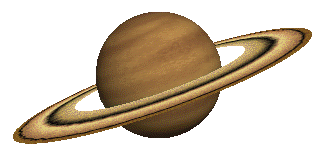 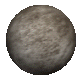 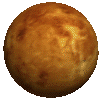 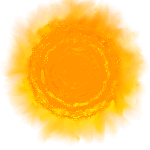 সূর্য
পৃথিবী
বুধ
ইউরেনাস
বৃহস্পতি
সূর্যের নিকটতম গ্রহ বুধ ও দূরবর্তী গ্রহ নেপচুন।
সূর্য ও গ্রহসমূহ
13
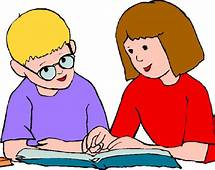 জোড়ায় কাজ
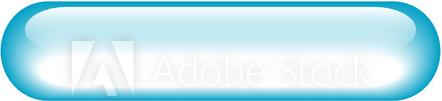 সূর্যের নিকটতম , দূরবর্তী ও সবচেয়ে বড় গ্রহের নাম লিখ।
সূর্য
সৌরজগতের গ্রহ সম্পর্কে ২ টি বাক্য লেখ।
14
চলো সৌরজগতের গ্রহগুলোর নাম বলার চেষ্টা করিঃ-
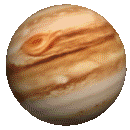 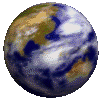 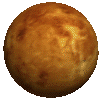 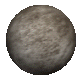 ২. শুক্র
৪. বৃহস্পতি
১. বুধ
৩. পৃথিবী
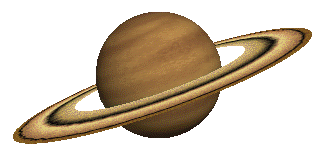 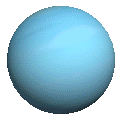 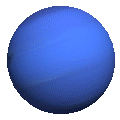 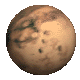 ৭. ইউরেনাস
৫. মঙ্গল
৬. শনি
৮. নেপচুন
নিচের চিত্রে কী দেখতে পাচ্ছ?
15
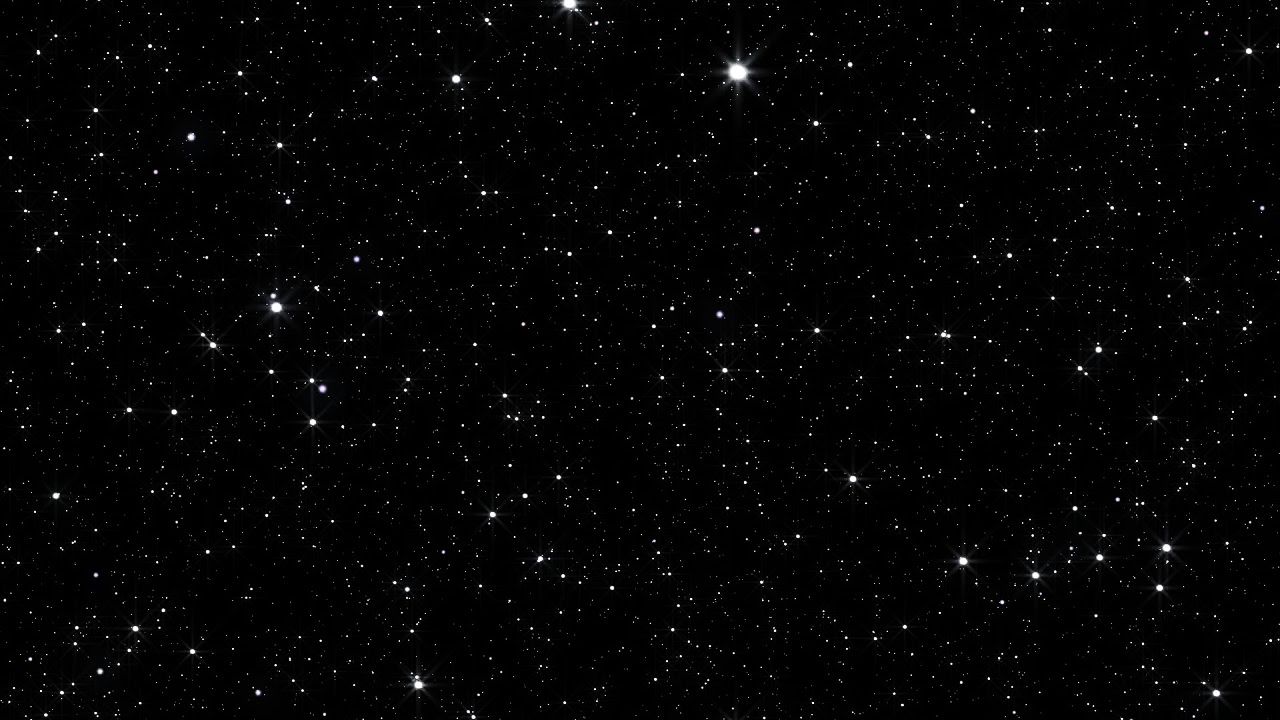 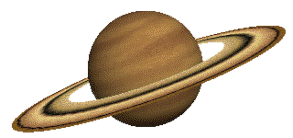 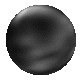 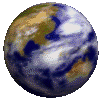 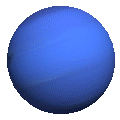 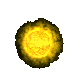 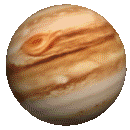 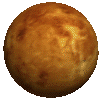 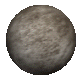 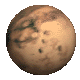 পৃথিবী এবং অন্যান্য গ্রহসমূহ সূর্যকে আবর্তন করে ঘুরছে।
নিচের চিত্রে কোন কোন গ্রহের ছবি দেখতে পাচ্ছ?
নিচের চিত্রে কোন কোন গ্রহের ছবি দেখতে পাচ্ছ?
16
বুধ ও শুক্র গ্রহ সম্পর্কে কী জান?
পৃথিবী ও বৃহস্পতি গ্রহ সম্পর্কে কী জান?
গ্রহ পর্যবেক্ষণ:
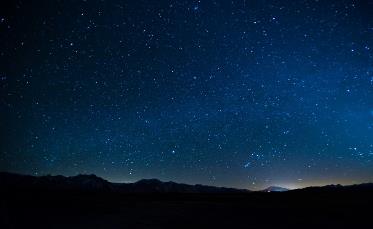 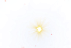 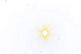 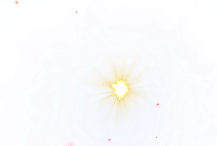 সন্ধ্যাতারা
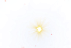 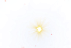 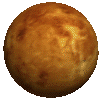 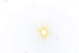 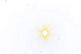 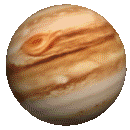 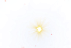 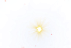 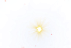 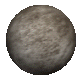 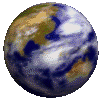 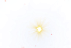 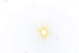 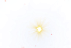 শুক্র
বুধ
পৃথিবী
বৃহস্পতি
সৌরজগতের সবচেয়ে উজ্জ্বল গ্রহ হচ্ছে  শুক্র, যা শুকতারা বা সন্ধ্যাতারা নামে পরিচিত।
বুধ সূর্যের সবচেয়ে নিকটতম ও সবচেয়ে ছোট গ্রহ।
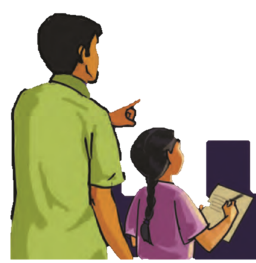 বৃহস্পতি সূর্যের সবচেয়ে বড় গ্রহ।
পৃথিবী একমাত্র গ্রহ যেখানে প্রাণী বাস করে।
17
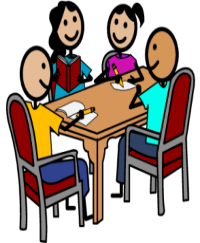 দলীয় কাজ
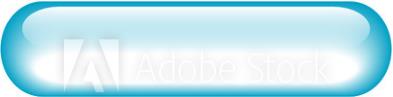 সৌরজগতের চিত্র এঁকে গ্রহগুলোর নাম লেখ।
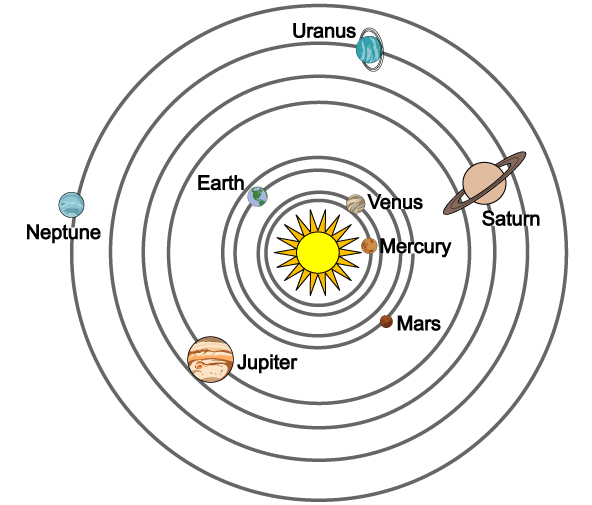 ইউরেনাস
চল উত্তর মিলিয়ে নেই
পৃথিবী
শুক্র
শনি
নেপচুন
বু্ধ
মঙল
বৃহস্পতি
18
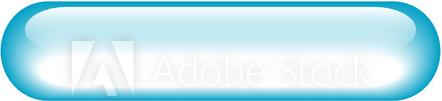 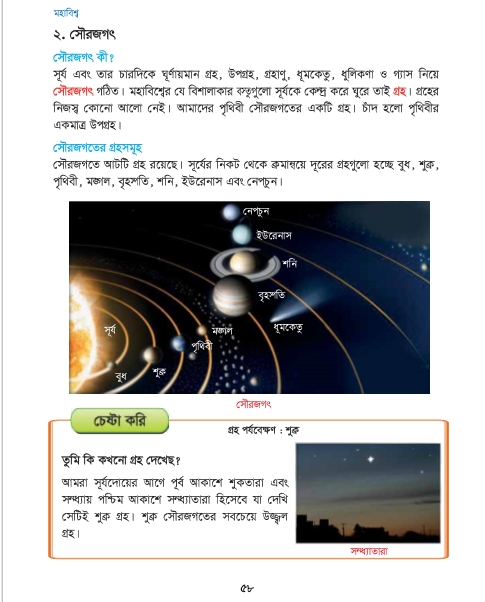 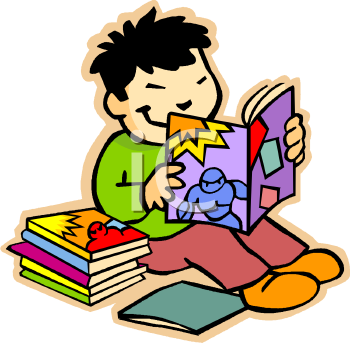 পাঠ্য বইয়ের সাথে সংযোগ
19
মূল্যায়নঃ
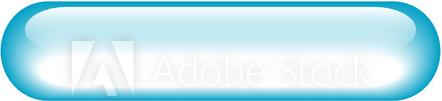 সঠিক উত্তর 
আট
ভুল উত্তর
উত্তরের অপশনগুলোতে ক্লিক কর
সৌরজগতে কয়টি গ্রহ  রয়েছে?

খ. আট
ক. সাত
ঘ. দশ
গ. নয়
20
মূল্যায়নঃ
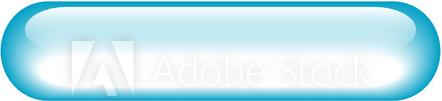 সঠিক উত্তর 
বুধ
ভুল উত্তর
উত্তরের অপশনগুলোতে ক্লিক কর
সূর্যের সবচেয়ে নিকটতম গ্রহ কোনটি?

খ. বুধ
ক. মঙ্গল
ঘ. শনি
গ.  বৃহস্পতি
21
মূল্যায়নঃ
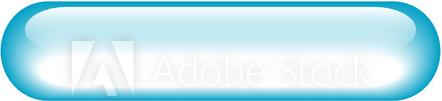 সঠিক উত্তর 
তৃতীয়
ভুল উত্তর
উত্তরের অপশনগুলোতে ক্লিক কর
পৃথিবী সূর্যের কততম গ্রহ?

খ. তৃতীয়
ক. দ্বিতীয়
ঘ. পঞ্চম
গ. চতুর্থ
22
মূল্যায়নঃ
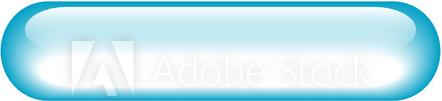 সঠিক উত্তর 
চাঁদ
ভুল উত্তর
উত্তরের অপশনগুলোতে ক্লিক কর
পৃথিবীর নিকটতম জ্যোতিষ্ক কোনটি ?

খ. সূর্য
ক. চাঁদ
ঘ. শুক্র
গ. মঙ্গল
23
মূল্যায়নঃ
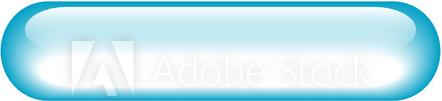 সঠিক উত্তর 
একটি
ভুল উত্তর
উত্তরের অপশনগুলোতে ক্লিক কর
পৃথিবীর কয়টি উপগ্রহ আছে ?
খ. দুইটি
ক. পাঁচটি

ঘ. একটি
গ. নাই
24
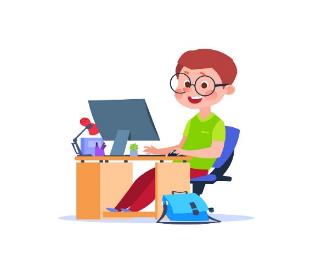 মূল্যায়নঃ
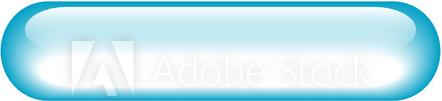 শুন্যস্থন পূরণ করঃ
আটটি
(ক) সৌরজগতে__________ গ্রহ রয়েছে। 
(খ) গ্রহের নিজস্ব কোন  _________ নেই। 
(গ) পৃথিবী একটি ______। 
(ঘ) চাঁদ হলো পৃথিবীর একমাত্র _________।
আলো
গ্রহ
উপগ্রহ
সৌরজগৎ কী নিয়ে গঠিত?
সৌরজগতের গ্রহগুলোর নাম বল।
পৃথিবীর উপগ্রহের নাম কী?
আমরা আকাশে শুকতারা এবং সন্ধ্যাতারা হিসেবে একটি বস্তু দেখি। একে কী বলে?
সূর্যের নিকটতম ও সবচেয়ে দূরের গ্রহ দুটির নাম বল।
25
বাড়ির কাজ
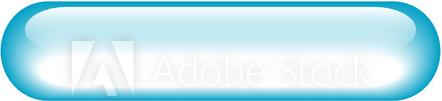 মিতু সূর্যকে কেন্দ্র করে ঘোরে এরূপ একটি জগতের কথা তার ছোট ভাইকে বললো। জগৎটি সম্পর্কে পাঁচটি বাক্য লিখে আনবে।
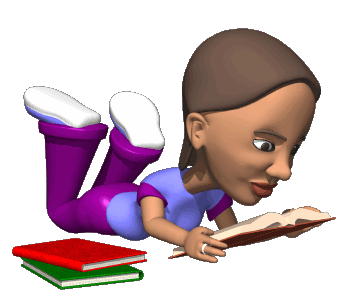 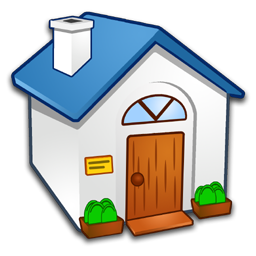 আজকের পাঠে সবাইকে ধন্যবাদ
26
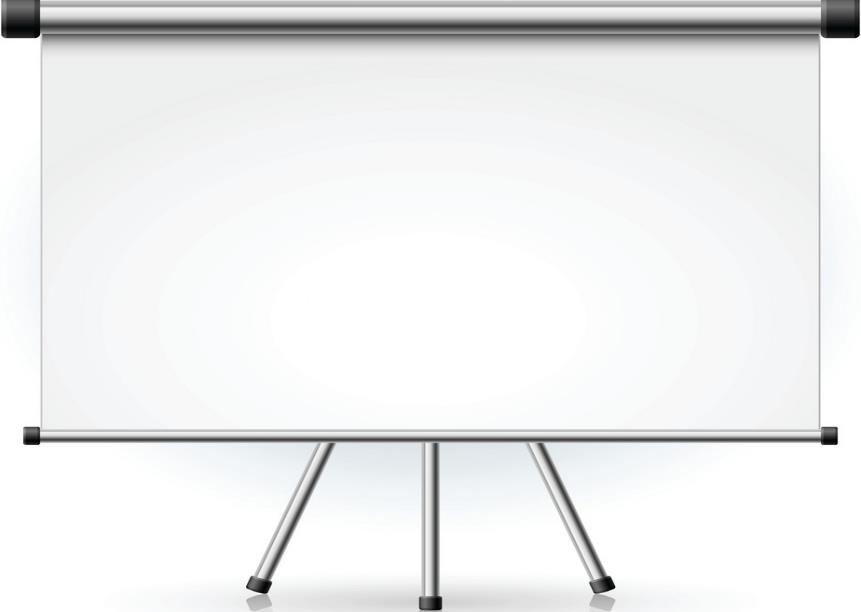